ОБЗОР ЗАКОНОДАТЕЛЬСТВА РОССИЙСКОЙ ФЕДЕРАЦИИ В ОБЛАСТИ ПЕРСОНАЛЬНЫХ ДАННЫХ: НОВОВВЕДЕНИЯ И НАДЗОР ЗА СОБЛЮДЕНИЕМ ТРЕБОВАНИЙ
Управление Роскомнадзора по Центральному федеральному округу
2023 г.
1
Персональные данные 2023: Актуальные вопросы
Требования к локальным правовым актам, касающихся обработки персональных данных
Правила оценки вреда который может быть причинен субъектам персональных данных (Приказ Роскомнадзора от 27.10.2022 №178)
Порядок уничтожения персональных данных (Приказ Роскомнадзора от 28.10.2022 №179)
Уведомления об инцидентах (УТЕЧКИ персональных данных)
Трансграничная передача персональных данных
Обработка биометрических персональных данных
Права субъектов персональных данных, соблюдение сроков
Политика оператора в отношении обработки персональных данных
2
Субъект персональных данных имеет право на получение информации, касающейся обработки его персональных данных, в том числе содержащей:
1) подтверждение факта обработки персональных данных оператором; 
2) правовые основания и цели обработки персональных данных; 
3) цели и применяемые оператором способы обработки персональных данных; 
4) наименование и место нахождения оператора, сведения о лицах (за исключением работников оператора), которые имеют доступ к персональным данным или которым могут быть раскрыты персональные данные на основании договора с оператором или на основании федерального закона; 
5) обрабатываемые персональные данные, относящиеся к соответствующему субъекту персональных данных, источник их получения, если иной порядок представления таких данных не предусмотрен федеральным законом;
3
Субъект персональных данных имеет право на получение информации, касающейся обработки его персональных данных, в том числе содержащей (ч. 7 ст. 14)
5) обрабатываемые персональные данные, относящиеся к соответствующему субъекту персональных данных, источник их получения, если иной порядок представления таких данных не предусмотрен федеральным законом; 
6) сроки обработки персональных данных, в том числе сроки их хранения; 
7) порядок осуществления субъектом персональных данных прав, предусмотренных настоящим Федеральным законом; 
8) информацию об осуществленной или о предполагаемой трансграничной передаче данных; 
9) наименование или фамилию, имя, отчество и адрес лица, осуществляющего обработку персональных данных по поручению оператора, если обработка поручена или будет поручена такому лицу; 
9.1) информацию о способах исполнения оператором обязанностей, установленных статьей 18.1 152-ФЗ
4
ПРИКАЗ РОСКОМНАДЗОРА от 27.10.2022 № 178«ОБ УТВЕРЖДЕНИИ ТРЕБОВАНИЙ ПО ОЦЕНКЕ ВРЕДА, КОТОРЫЙ МОЖЕТ БЫТЬПРИЧИНЕН СУБЪЕКТАМ ПЕРСОНАЛЬНЫХ ДАННЫХ В СЛУЧАЕ НАРУШЕНИЯ ФЕДЕРАЛЬНОГО ЗАКОНА «О ПЕРСОНАЛЬНЫХ ДАННЫХ»
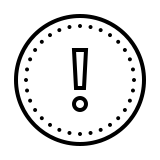 Оператор самостоятельно определяет состав и перечень мер, 
необходимых и достаточных для обеспечения выполнения обязанностей, предусмотренных Федеральным законом «О персональных данных»
(ч. 1 ст. 18.1 ФЗ-152)
ЕСЛИ В ДЕЯТЕЛЬНОСТИ ОПЕРАТОРА ОПЕРАТОРОМ ВЫЯВЛЕНЫ РАЗЛИЧНЫЕ СТЕПЕНИ ВРЕДА - ПОДЛЕЖИТ ПРИМЕНЕНИЮ НАИБОЛЕЕ ВЫСОКАЯ СТЕПЕНЬ ВРЕДА
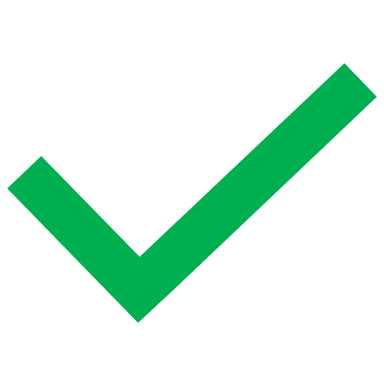 ЕСЛИ В ДЕЯТЕЛЬНОСТИ ОПЕРАТОРА ОПЕРАТОРОМНЕ ВЫЯВЛЕНЫ СЛУЧАИ, УСТАНОВЛЕННЫЕ ПРИКАЗОМ№ 178 – В АКТЕ ОЦЕНКИ ВРЕДА УКАЗЫВАЕТСЯ ВЫВОД ОБ ОТСУТСТВИИ СТЕПЕНИ ВРЕДА
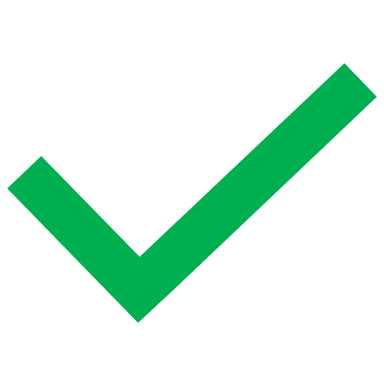 Методика проведения оценки вреда 
Периодичность проведения 
Определение комиссии по оценки вреда
Право подписи акта оценки вреда
Исключительная компетенция оператора
=
ПРИКАЗ № 178 НЕ ЗАТРАГИВАЕТ ВОПРОСЫ ОБЕСПЕЧНИЯ БЕЗОПАСНОСТИ ПЕРСОНАЛЬНЫХ ДАННЫХ, УСТАНОВЛЕННЫЕ ПОСТАНОВЛЕНИЕМ ПРАВИТЕЛЬСТВА РФ ОТ 01.11.2012 № 1119
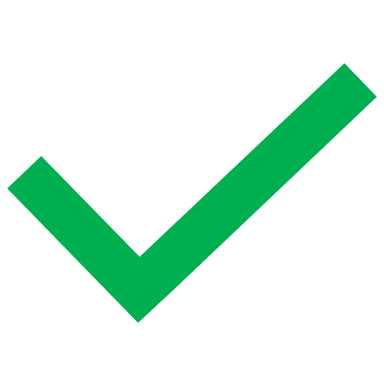 5
ПРИКАЗ РОСКОМНАДЗОРА от 29.10.2022 № 179«ОБ УТВЕРЖДЕНИИ ТРЕБОВАНИЙ К ПОДТВЕРЖДЕНИЮ УНИЧТОЖЕНИЯ ПЕРСОНАЛЬНЫХ ДАННЫХ»
СПОСОБЫ ОБРАБОТКИ 
ПЕРСОНАЛЬНЫХ ДАННЫХ:
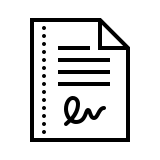 АКТ ДОЛЖЕН СОДЕРЖАТЬ:
БЕЗ ИСПОЛЬЗОВАНИЯ 
СРЕДСТВ АВТОМАТИЗАЦИИ
КОНКРЕТНЫЙ ИДЕНТИФИКАТОР ПЕРСОНАЛЬНЫХ ДАННЫХ, ОТНОСЯЩИЙСЯ К ФИЗИЧЕСКОМУ ЛИЦУ (ФИО,адрес электронной почты и иные)
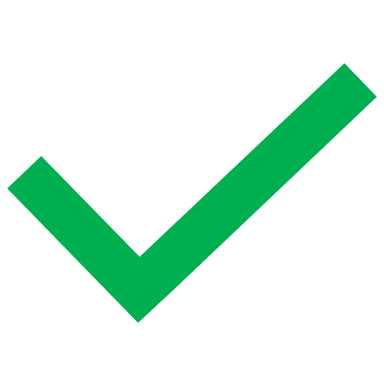 ПЕРЕЧЕНЬ ПЕРСОНАЛЬНЫХ ДАННЫХ, КОТОРЫЕ БЫЛИ УНИЧТОЖЕНЫ
АКТ ОБ УНИЧТОЖЕНИИ ПЕРСОНАЛЬНЫХ ДАННЫХ
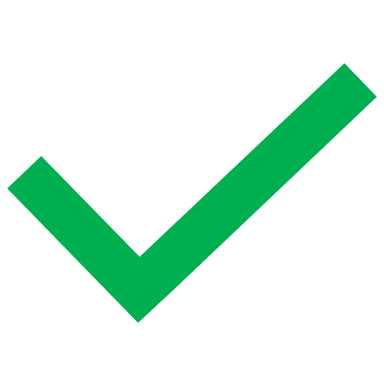 ПОДТВЕРЖДЕНИЕ УНИЧТОЖЕНИЯ ПЕРСОНАЛЬНЫХ ДАННЫХ НЕСКОЛЬКИХ СУБЪЕКТОВ ПЕРСОНАЛЬНЫХ ДАННЫХНЕ ПРОТИВОРЕЧИТ ПРИКАЗУ № 179
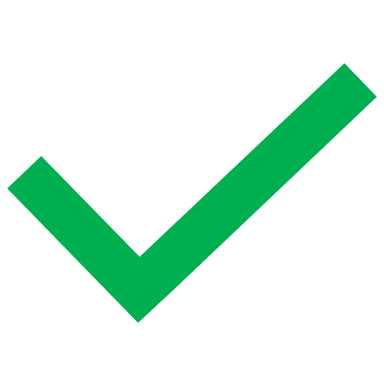 С ИСПОЛЬЗОВАНИЕМ 
СРЕДСТВ АВТОМАТИЗАЦИИ
СМЕШАННЫЙ СПОСОБ
Если в выгрузке из журнала технически невозможно указать какие-либо сведения - недостающие сведения должны быть внесены в акт об уничтожении персональных данных
+
ВЫГРУЗКА ИЗ ЖУРНАЛА 
(ЛОГ-ФАЙЛ)
АКТ ОБ УНИЧТОЖЕНИИ ПЕРСОНАЛЬНЫХ ДАННЫХ
6
ЗАПРЕТ НА ИСПОЛЬЗОВАНИЕ ИНОСТРАННЫХ МЕССЕНДЖЕРОВ
ПОЛОЖЕНИЯМИ Ч. 8 СТ. 10 ФЕДЕРАЛЬНОГО ЗАКОНА № 149-ФЗ УСТАНОВЛЕН ЗАПРЕТ НА ИСПОЛЬЗОВАНИЕ ИНОСТРАННЫХ МЕССЕНДЖЕРОВ:
Ссылка на  перечень иностранных мессенджеров:https://rkn.gov.ru/docs/Perechen6_informacionnykh_sistem_05052023.pdf
ДЛЯ ПЕРЕДАЧИ ПЛАТЕЖНЫХ ДОКУМЕНТОВ
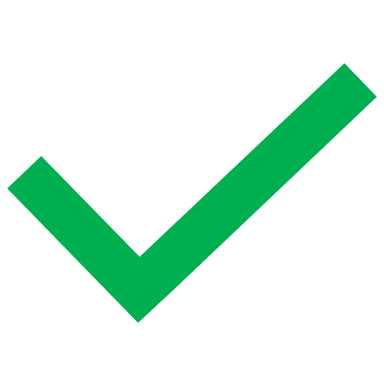 И (ИЛИ)
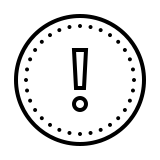 ПРЕДОСТАВЛЕНИЯ ИНФОРМАЦИИ, СОДЕРЖАЩЕЙ ПЕРСОНАЛЬНЫЕ ДАННЫЕ РОССИЙСКИХ ГРАЖДАН
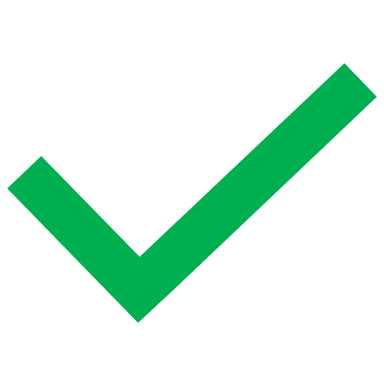 Discord
Microsoft Teams
Skype 
Snapchat
Telegram
Threema
Viber
WhatsApp
WeChat
ПОЛОЖЕНИЯМИ Ч. 9 СТ. 10 ФЕДЕРАЛЬНОГО ЗАКОНА № 149-ФЗ УСТАНОВЛЕН ЗАПРЕТ НА ПОДКЛЮЧЕНИЕ К ИНОСТРАННЫМ МЕССЕНДЖЕРАМ, ОБЕСПЕЧИВАЮЩИХ ВОЗМОЖНОСТЬ ПЕРЕВОДА ДЕНЕЖНЫХ СРЕДСТВ В РАМКАХ ПРИМЕНЯЕМЫХ ФОРМ БЕЗНАЛИЧНЫХ РАСЧЕТОВ
С 24.06.2023 предусмотрена административная ответственность 
по ст. 13.11.2 КоАП РФ за незаконное использование принадлежащих иностранным юридическим лицам и (или) иностранным гражданам информационных систем и (или) программ для электронных вычислительных машинШтраф для юридических лиц – от 100 до 700 тыс. руб.
7
УВЕДОМЛЕНИЯ ОБ ИНЦИДЕНТАХ
Ссылка на  электронные формы уведомлений:https://pd.rkn.gov.ru/incidents/
ЕСЛИ УВЕДОМЛЕНИЕ НАПРАВЛЕНО ОТ ФИЗЛИЦА – РЕКОМЕНДУЕМ УКАЗЫВАТЬ НАИМЕНОВАНИЕ ОРГАНИЗАЦИИ
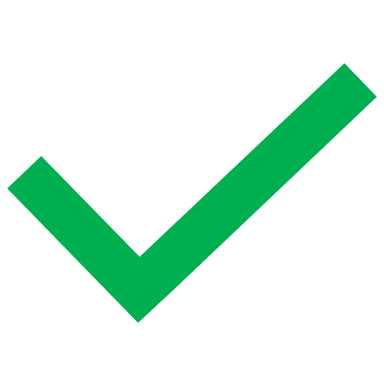 Установление факта неправомерной или случайной передачи (предоставления, распространения, доступа) персональных данных, повлекшей нарушение прав субъектов персональных данных
ЕСЛИ ДОСТУП ПОЛУЧЕН К ПЕРСОНАЛЬНЫМ ДАННЫМ ПОЛЬЗОВАТЕЛЕЙ САЙТА – РЕКОМЕНДУЕМ УКАЗЫВАТЬ ССЫЛКУ НА КОНКРЕТНЫЙ САЙТ ОПЕРАТОРА
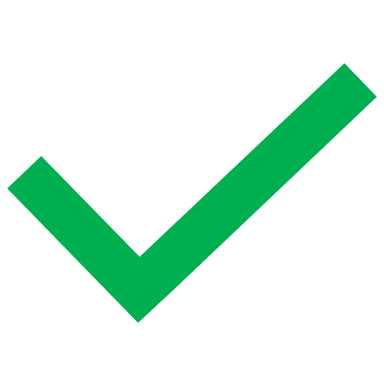 Уведомление РКН:
ПЕРВИЧНОЕ
ЕСЛИ ИНЦИДЕНТ ПРОИЗОШЕЛ СО СТОРОНЫ ПОДРЯДНОЙ ОРГАНИЗАЦИИ – НАПРАВИТЬ УВЕДОМЛЕНИЕ ДОЛЖЕН ОПЕРАТОР
ДОПОЛНИТЕЛЬНОЕ
1.
2.
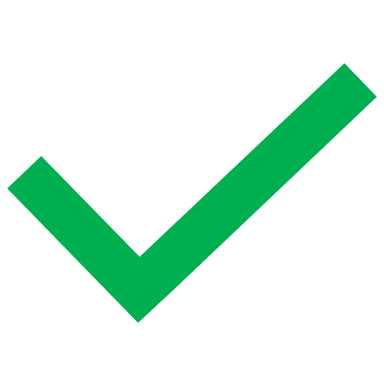 24 ч.
72 ч.
С 1 СЕНТЯБРЯ ПОСТУПИЛО БОЛЕЕ
300 уведомлений
8
Трансграничная передача персональных данных
1
Действия при обработке персональных данных, собираемых посредством Google Analytics = Трансграничная передача персональных данных
Необходимо подать уведомление о намерении осуществлять трансграничную передачу персональных данных
https://pd.rkn.gov.ru/cross-border-transmission/form2/
2
3
Уведомление о намерении осуществлять трансграничную передачу персональных данных подается 1 раз в отношении профессиональной деятельности оператора, связанной с трансграничной передачей персональных данных, а не по каждому факту передачи

При изменении деятельности по трансграничной передаче персональных данных оператору необходимо подать новое уведомление о намерении осуществлять трансграничную передачу персональных данных
При осуществлении трансграничной передачи персональных данных оператору необходимо руководствоваться общими случаями, при которых допускается обработка персональных данных, установленными ч. 1 ст. 6 Закона № 152-ФЗ
9
Трансграничная передача персональных данных
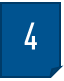 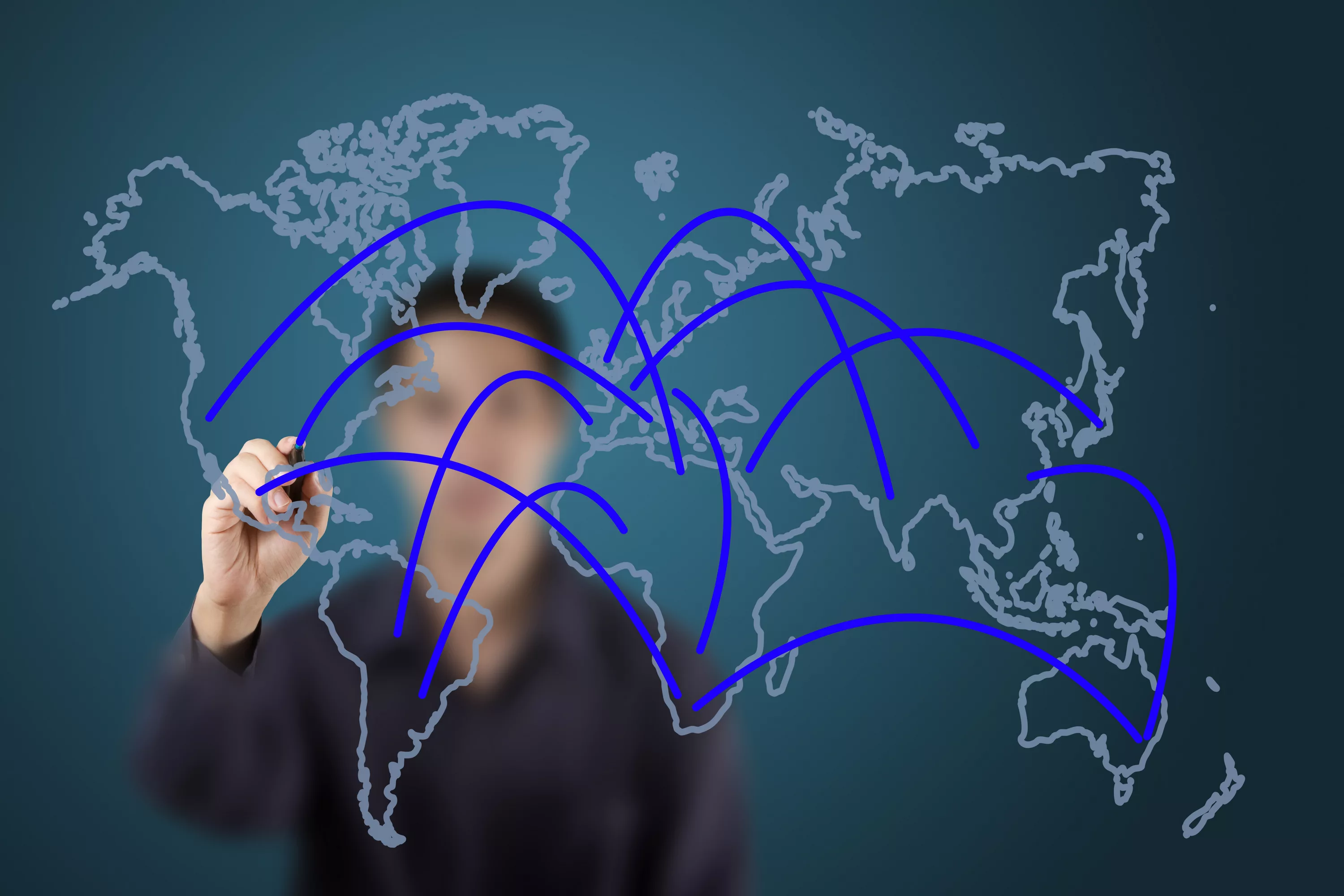 В случае если филиал, расположенный на территории иностранного государства, не зарегистрирован на территории иностранного государства в качестве обособленного юридического лица, то при передаче персональных данных работников требования ст. 12 Закона № 152-ФЗ в рассматриваемом случае распространяться не будут
5
В случае, если субъект персональных данных самостоятельно передает свои персональные данные (например, оформляя заказ на иностранном интернет-магазине) трансграничной передачи не будет
10
Перечень сведений, подлежащих указанию в уведомлении о намерении осуществлять трансграничную передачу ПДн (ч. 4 ст. 12 №152-ФЗ)
1) наименование (фамилия, имя, отчество), адрес оператора, а также дата и номер уведомления о намерении осуществлять обработку персональных данных, ранее направленного оператором в соответствии со статьей 22 настоящего Федерального закона;

2) наименование (фамилия, имя, отчество) лица, ответственного за организацию обработки персональных данных, номера контактных телефонов, почтовые адреса и адреса электронной почты;

3) правовое основание и цель трансграничной передачи персональных данных и дальнейшей обработки переданных персональных данных;
4) категории и перечень передаваемых персональных данных;
5) категории субъектов персональных данных, персональные данные которых передаются;
6) перечень иностранных государств, на территории которых планируется трансграничная передача персональных данных;
7) дата проведения оператором оценки соблюдения органами власти иностранных государств, иностранными физическими лицами, иностранными юридическими лицами, которым планируется трансграничная передача персональных данных, конфиденциальности персональных данных и обеспечения безопасности персональных данных при их обработке.
Сведения об операторе и ответственном за организацию обработки ПДн
Сведения о планируемой трансграничной передаче ПДн
11
Цели трансграничной передачи ПДн
Ч.2 СТ.5 152-ФЗ «Обработка персональных данных должна ограничиваться достижением конкретных, заранее определенных и законных целей.  Не допускается обработка персональных данных, несовместимая с целями сбора персональных данных.»
«Установление партнерских взаимоотношений, проведение операций по экспорту и реализации драгоценных металлов»
«Установление корреспондентских отношений и открытие корреспондентских счетов ООО «Оператор» в иностранных банковских организациях для осуществления межбанковских расчетов»
«Исполнение договорных обязанностей ООО «Оператор» по  организации образовательных программ за рубежом»
«Подтверждение факта выдачи и содержания документов об образовании и квалификации, выданных ФГБУ «Оператор», по запросу выпускников, их работодателей»
«Оказание туристических услуг в рамках исполнения условий договоров о реализации туристского продукта и туристских услуг»
12
Типовые ошибки в указании цели трансграничной передачи ПДн
Отсутствие конкретизации, определенности в формулировке цели трансграничной передачи 

«Договорные отношения»
«Гражданско-правовой договор» 
«Для исполнения пункта 3.2 раздела 3 Договора № 111 от 01.04.2023» и пр. 

Указание нормативного правового акта в качестве цели трансграничной передачи персональных данных без конкретизации конкретной нормы права

«Соблюдение трудового законодательства»
«Федеральный закон «О банках и банковской деятельности» от 02.12.1990 № 395-1»

Указание в качестве цели правового основания обработки персональных данных 

«Обработка персональных данных необходима для исполнения договора, стороной которого либо выгодоприобретателем или поручителем по которому является субъект персональных данных, а также для заключения договора по инициативе субъекта персональных данных или договора, по которому субъект персональных данных будет являться выгодоприобретателем или поручителем»
13
Типовые ошибки в указании цели трансграничной передачи ПДн
Также недопустимо указание в рамках одной цели указывать несколько целей

Цель трансграничной передачи: организация командирования работников ООО «Оператор», исполнение обязательств ООО «Оператор» по договору на поставку продукции
Цель трансграничной передачи: организация командирования работников ООО «Оператор»
Цель трансграничной передачи: исполнение обязательств ООО «Оператор» по договору на поставку продукции
категории и перечень передаваемых персональных данных:
категории субъектов персональных данных, персональные данные которых передаются:
перечень иностранных государств, на территории которых планируется трансграничная передача персональных данных:
дата проведения оператором оценки конфиденциальности персональных данных и обеспечения безопасности персональных данных при их обработке:
категории и перечень передаваемых персональных данных:
категории субъектов персональных данных, персональные данные которых передаются:
перечень иностранных государств, на территории которых планируется трансграничная передача персональных данных:
дата проведения оператором оценки конфиденциальности персональных данных и обеспечения безопасности персональных данных при их обработке:
14
Правовое основание трансграничной передачи ПДн
Случаи, при которых допускается обработка ПДн, в том числе трансграничная передача ПДн, 
предусмотрены ч. 1 ст. 6 №152-ФЗ (согласие, договор и т.д.)
Правовое основание обработки должно соответствовать цели трансграничной передачи ПДн. 

Например, если целью является организация командирования работников, то есть 
субъектом персональных данных является работник, то для передачи его персональных данных необходимо согласие, за исключением случаев, установленных п. 1 ст. 88 ТК РФ
15
Категории и перечень передаваемых ПДн
Ст. 5 №152-ФЗ

4. Обработке подлежат только персональные данные, которые отвечают целям их обработки.

5. Содержание и объем обрабатываемых персональных данных должны соответствовать заявленным целям обработки. Обрабатываемые персональные данные не должны быть избыточными по отношению к заявленным целям их обработки.

6. При обработке персональных данных должны быть обеспечены точность персональных данных, их достаточность, а в необходимых случаях и актуальность по отношению к целям обработки персональных данных.
Указание избыточных передаваемых ПДн
Например: передача паспортных данных работников для ведения телефонных переговоров с потенциальным клиентом

Указание персональных данных, передача которых не соответствует цели трансграничной передачи ПДн
Например: передача сведений, собираемых посредством метрических программ, с целью передачи данных для подтверждения подлинности выданного документа об образовании университетом
16
Категории субъектов ПДн
Указанию подлежат только те категории субъектов, персональные данные которых передаются с территории Российской Федерации на территорию иностранных государств
Работники
Клиенты
Контрагенты 
Обучающиеся 
Уволенные работники 
Посетители сайта 
Иные категории субъектов
17
Перечень стран, в которые планируется трансграничная передача ПДн
Обеспечивающие адекватную защиту прав субъектов персональных данных
Не обеспечивающие адекватную защиту прав субъектов персональных данных
+
+
Необходимость подачи уведомления о намерении
Сведения, запрашиваемые до подачи уведомления (ч. 5 ст. 12 №152-ФЗ)
Все
Все, кроме информации о правовом регулировании в области персональных данных (п. 2 ч. 5 ст. 12 Федерального закона №152-ФЗ)
Момент начала осуществления трансграничной передачи после подачи уведомления
Со дня подачи уведомления о намерении
По истечении 10 рабочих дней со дня поступления уведомления о намерении осуществлять трансграничную передачу в Роскомнадзор, за исключением случая, если такая трансграничная передача персональных данных необходима для защиты жизни, здоровья, иных жизненно важных интересов субъекта персональных данных или других лиц
+
+
Возможность принятия решения Роскомнадзором об ограничении или запрещении трансграничной передачи
18
Дата окончания проведения оценки соблюдения конфиденциальности персональных данных и обеспечения безопасности персональных данных
При заполнении даты проведения оператором оценки соблюдения органами власти иностранных государств, иностранными физическими лицами, иностранными юридическими лицами, которым планируется трансграничная передача персональных данных, конфиденциальности персональных данных и обеспечения безопасности персональных данных при их обработке необходимо указать итоговую фактическую дату окончания проведения соответствующей проверки оператором в отношении всех органов власти иностранных государств, иностранных физических лиц, иностранных юридических лиц, которым планируется трансграничная передача персональных данных
Указание даты окончания проверки более поздней, чем дата подачи уведомления о намерении осуществлять трансграничную передачу персональных данных 
Например: дата окончания 5.05.2023, дата подачи уведомления 1.05.2023
19
Обработка биометрических персональных данных
В случае  отказа предоставить биометрические персональные данные/согласие на их обработку оператор не вправе отказать в предоставлении услуги/в обслуживании
Оператор должен предоставить альтернативный способ получения услуги  

Исключение: 
Случаи, при которых предоставлениебиометрических персональных данных является обязательным (ч. 2 ст. 11 Закона № 152-ФЗ)
Случаи, при которых федеральным законом получение оператором согласия на обработку персональных данных является обязательным (ч. 3 ст. 11 Закона № 152-ФЗ)
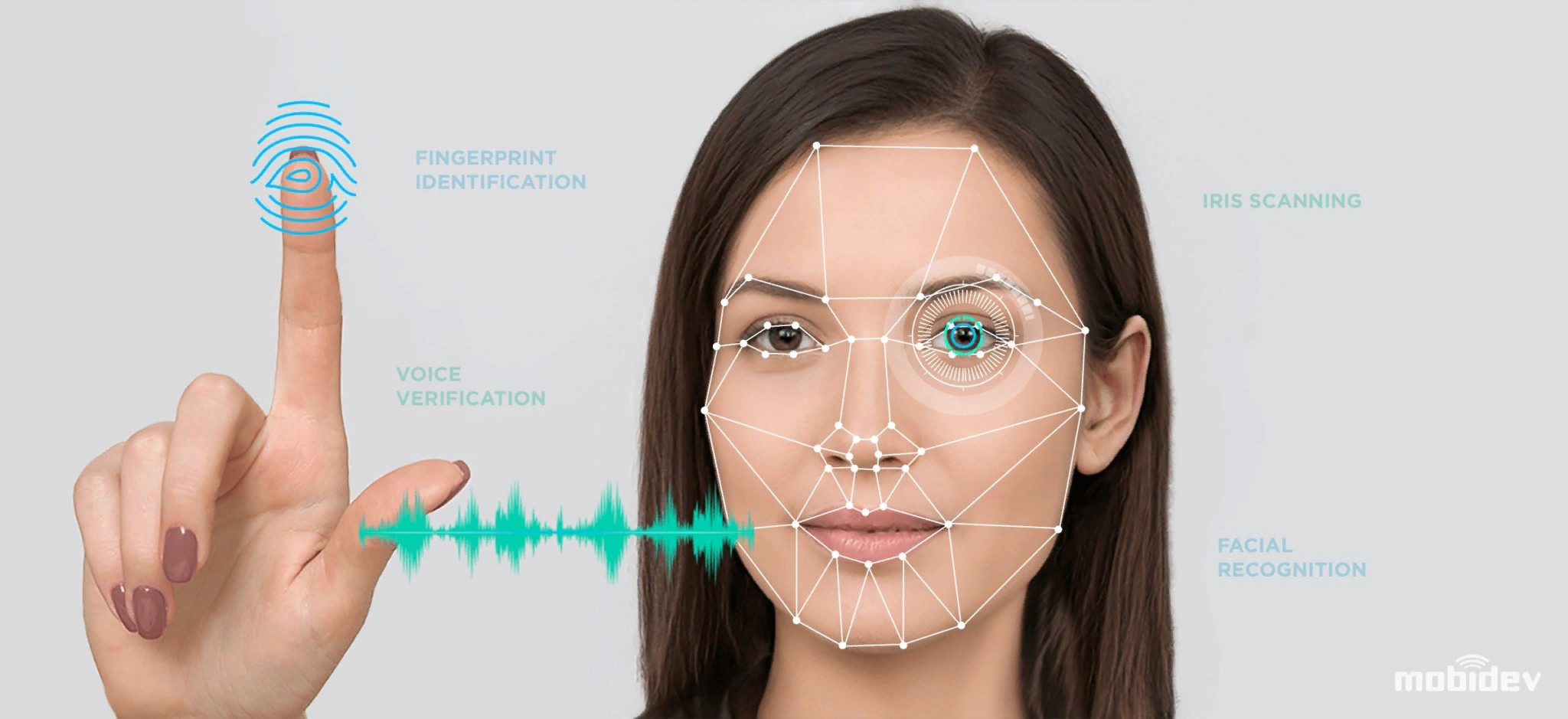 20
Надлежащее обеспечение прав субъектов персональных данных
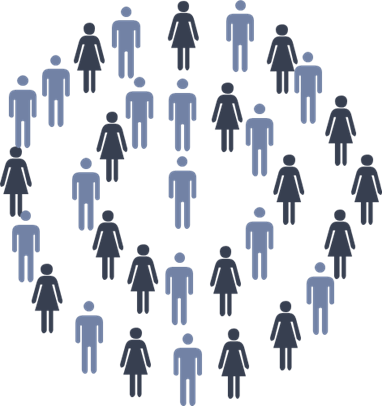 При получении от субъекта персональных данных обращения с требованием о прекращении обработки персональных данных оператору необходимо:
- в течение 10 рабочих дней (с даты получения обращения) прекратить обработку персональных данных (ч. 5.1 ст. 21 Закона № 152-ФЗ)
- принять меры по уничтожению персональных данных в соответствии с порядком, утвержденным приказом Роскомнадзора от 28.10.2022 № 179 (ч. 6 ст. 21 Закона № 152-ФЗ)

Исключение: Случаи, предусмотренные пунктами 2 - 11 части 1 статьи 6, частью 2 статьи 10 и частью 2 статьи 11 Закона № 152-ФЗ
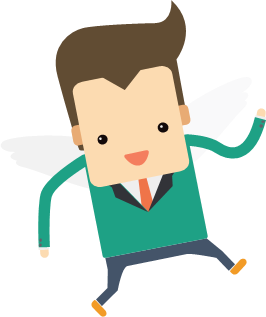 21
Соблюдение сроков
При получении от субъекта персональных данных запроса, направленного на основании статьи 14 Закона № 152-ФЗ оператору необходимо в течение 10 рабочих дней (с даты получения запроса) дать субъекту персональных данных или его представителю информацию о наличии персональных данных, относящихся к соответствующему субъекту персональных данных

                 При получении запроса Роскомнадзора оператору необходимо в течение 10 рабочих дней (с даты получения                             запроса) направить в Роскомнадзор запрашиваемую информацию

Допускается продление срока не более, чем на 5 рабочих дней при условии направления мотивированного уведомления с указанием причин продления срока предоставления запрашиваемой информации

Невыполнение обязанности по предоставлению субъекту персональных данных информации, касающейся обработки его персональных данных
ч. 4 ст. 13.11 КоАП РФ
Не предоставление запрашиваемой информации в Роскомнадзор
ст. 19.7 КоАП РФ
в адрес субъекта персональных данных
в адрес Роскомнадзора
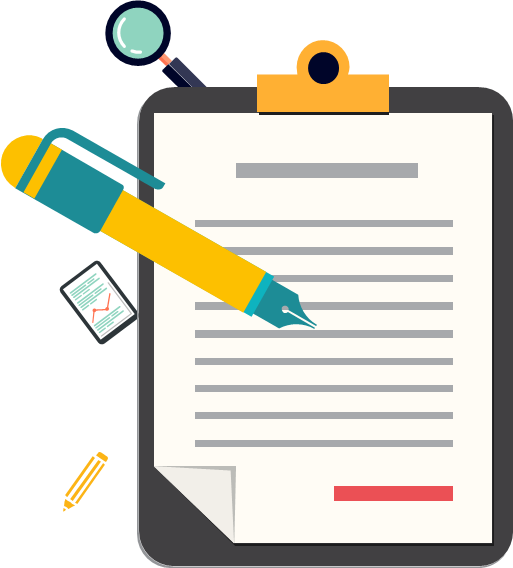 22
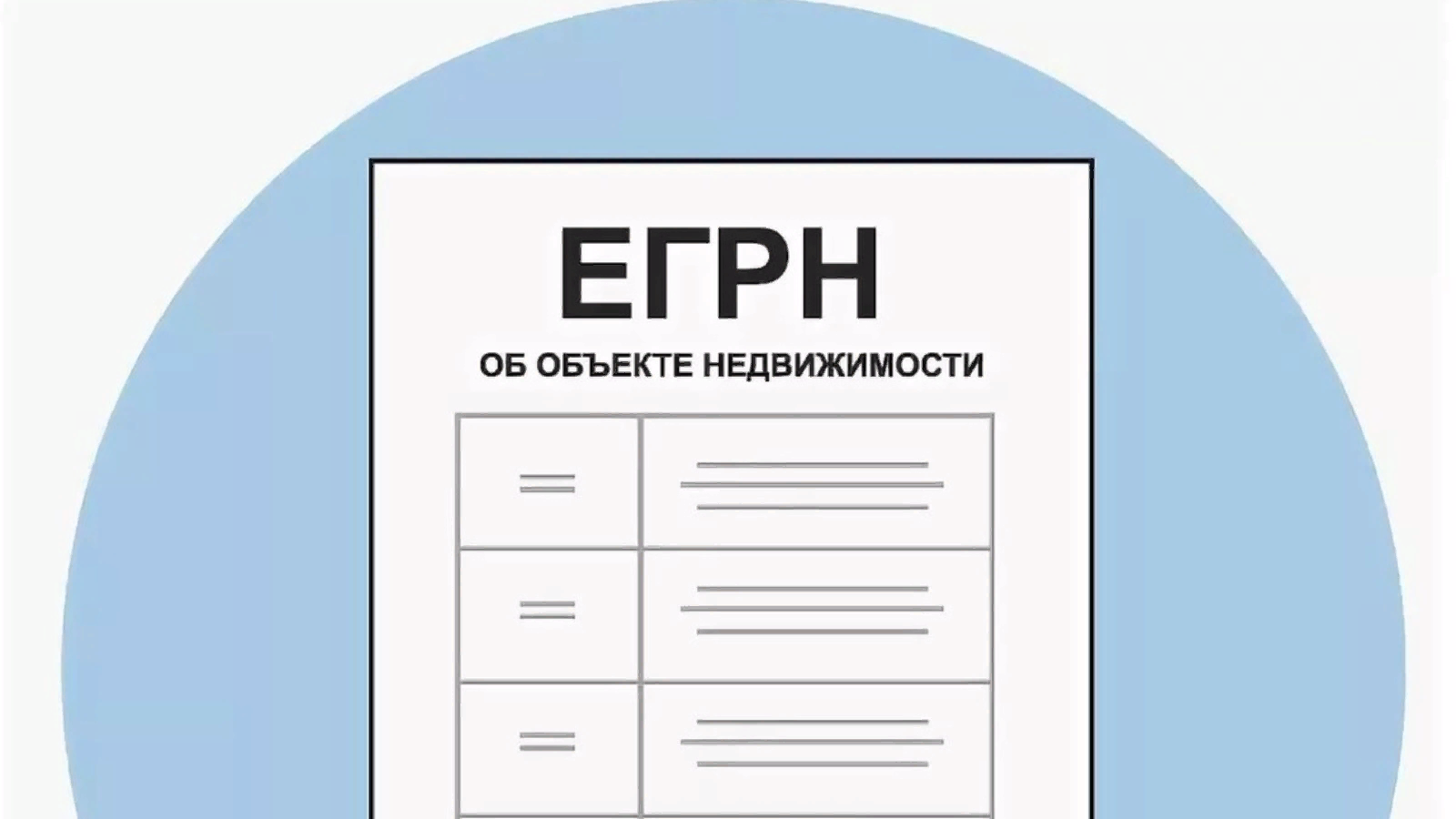 Получение персональных данных, содержащихся в выписках ЕГРН
Получение выписок из ЕГРН, содержащих персональные данные (фамилию, имя, отчество, дату рождения), возможно при наличии в ЕГРН записи о наличии согласия на получение таких сведений третьими лицами, за исключением случаев, предусмотренных Федеральным законом от 13.07.2015 № 218-ФЗ «О государственной регистрации недвижимости»

Кадастровые инженеры, выполняющие кадастровые работы в отношении земельного участка могут получить сведения из ЕГРН, в том числе персональные данные, необходимые для выполнения таких кадастровых работ, при представлении кадастровым инженером копии документа, на основании которого выполняются кадастровые работы (выписки из такого документа), копии государственного или муниципального контракта на выполнение комплексных кадастровых работ

                                                 Получение персональных данных, содержащихся в выписках ЕГРН, в нарушение требований Закона № 218-ФЗ не допускается
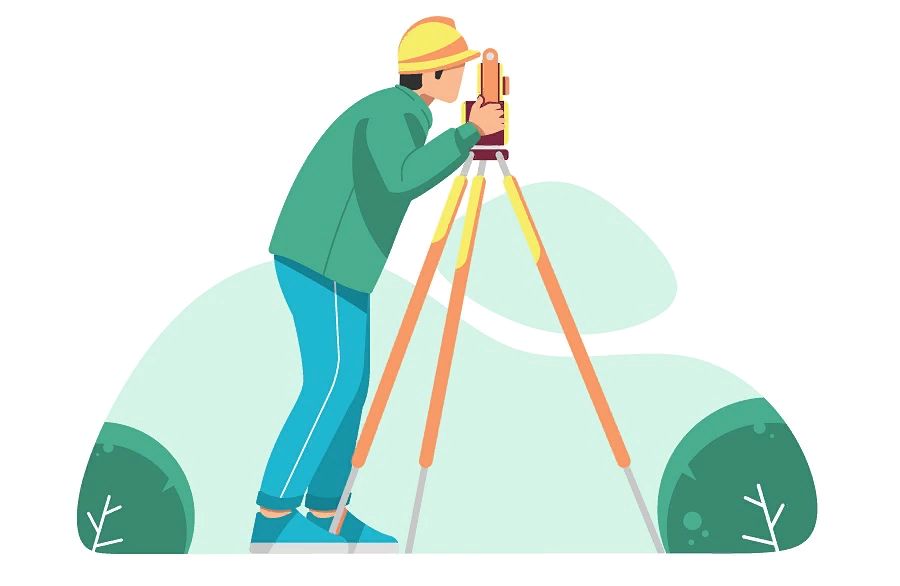 23
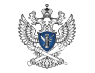 Документы, регламентирующие обработку персональных данных сайтов в сети “Интернет”
Документ, определяющий политику оператора в отношении обработки персональных данных (политика конфиденциальности, положение об обработке персональных данных и т.д.)
Наиболее часто встречающиеся правовые основания обработки персональных данных при оказании коммерческих услуг на сайтах в сети «Интернет» (ч. 1 ст. 6 Федерального закона №152-ФЗ)
Согласие на обработку персональных данных
Пользовательское соглашение / оферта
Нарушение требований по размещению документа, определяющего политику оператора в отношении обработки персональных данных
«Оператор обязан опубликовать или иным образом обеспечить неограниченный доступ к документу, определяющему его политику в отношении обработки персональных данных, к сведениям о реализуемых требованиях к защите персональных данных. Оператор, осуществляющий сбор персональных данных с использованием информационно-телекоммуникационных сетей, обязан опубликовать в соответствующей информационно-телекоммуникационной сети, в том числе на страницах принадлежащего оператору сайта в информационно-телекоммуникационной сети "Интернет", с использованием которых осуществляется сбор персональных данных, документ, определяющий его политику в отношении обработки персональных данных, и сведения о реализуемых требованиях к защите персональных данных, а также обеспечить возможность доступа к указанному документу с использованием средств соответствующей информационно-телекоммуникационной сети..»
ДОКУМЕНТ НЕ РАЗМЕЩЕН НА САЙТЕ ЛИБО НЕ НА ВСЕХ СТРАНИЦАХ САЙТА, НА КОТОРЫХ ОСУЩЕСТВЛЯЕТСЯ СБОР ПЕРСОНАЛЬНЫХ ДАННЫХ
Ч.2.  СТ.18.1   №152-ФЗ
ССЫЛКА НА ДРУГОЙ ДОКУМЕНТ, НЕ ИМЕЮЩИЙ ОТНОШЕНИЕ К ПОЛИТИКЕ КОНФИДЕНЦИАЛЬНОСТИ (НАПРИМЕР, НА СОГЛАСИЕ, СОГЛАШЕНИЕ)
РАЗМЕЩЕНИЕ ПОЛИТИКИ КОНФИДЕНЦИАЛЬНОСТИ ДРУГОЙ ОРГАНИЗАЦИИ
25
Содержание документа, определяющего политику оператора в отношении обработки персональных данных
«… Для каждой цели обработки персональных данных категории и перечень обрабатываемых персональных данных, категории субъектов, персональные данные которых обрабатываются, способы, сроки их обработки и хранения, порядок уничтожения персональных данных при достижении целей их обработки или при наступлении иных законных оснований… Не могут содержать положения, ограничивающие права субъектов персональных данных, а также возлагающие на операторов не предусмотренные законодательством Российской Федерации полномочия и обязанности.»
п.2 ч.1 ст.18.1 №152-ФЗ
ОТСУТСТВИЕ ДАННОЙ ИНФОРМАЦИИ ЛИБО ЕЁ НЕСООТВЕТСТВИЕ ФАКТИЧЕСКОЙ ОСУЩЕСТВЛЯЕМОЙ ДЕЯТЕЛЬНОСТИ ОПЕРАТОРА ПО ОБРАБОТКЕ ПЕРСОНАЛЬНЫХ ДАННЫХ НА САЙТЕ
ПОЛНОЕ ДУБЛИРОВАНИЕ В ПОЛИТИКЕ КОНФИДЕНЦИАЛЬНОСТИ ПОЛОЖЕНИЙ ФЕДЕРАЛЬНОГО ЗАКОНА №152-ФЗ
26
Имя, фамилия
Номер телефона
Адрес электронной почты
Адрес доставки
1. ЦЕЛЬ: оформление онлайн-заказа на сайте
1. 1. категории и перечень обрабатываемых персональных данных
1. 2. категории субъектов, персональные данные которых обрабатываются
Посетители сайта
Клиенты
1. 3. сроки их обработки и хранения
В течение 3 (трех)  лет с момента оформления онлайн-заказа либо до истечения указанного срока в случае отзыва субъектом персональных данных согласия на обработку его персональных данных.
1. 4. способы обработки и хранения
Автоматизированная
1. 5. порядок уничтожения персональных данных при достижении целей их обработки или при наступлении иных законных оснований
Уничтожение персональных данных субъекта осуществляется комиссией, созданной на основании приказа ООО «Оператор». Документальной фиксацией уничтожения персональных данных субъекта является оформление соответствующего акта о прекращении обработки персональных данных. После утверждения акта персональные данные подлежат уничтожению встроенными средствами информационной системы администраторами информационных систем.
1. 1. категории и перечень обрабатываемых персональных данных
Имя
Дата рождения
Адрес электронной почты
2. ЦЕЛЬ: рассылка рекламных сообщений и предложений
5
…
…
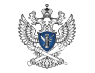 Рекомендации по содержанию документа, определяющего политику оператора в отношении обработки персональных данных
ИНФОРМАЦИЯ ОБ ОПЕРАТОРЕ (НАИМЕНОВАНИЕ ИЛИ ФИО, ИНН), ЕГО КОНТАКТНАЯ ИНФОРМАЦИЯ 

ЦЕЛИ ОБРАБОТКИ ПЕРСОНАЛЬНЫХ ДАННЫХ, КАТЕГОРИИ И ПЕРЕЧЕНЬ ОБРАБАТЫВАЕМЫХ ПЕРСОНАЛЬНЫХ ДАННЫХ, КАТЕГОРИИ СУБЪЕКТОВ, ПЕРСОНАЛЬНЫЕ ДАННЫЕ КОТОРЫХ ОБРАБАТЫВАЮТСЯ, СПОСОБЫ, СРОКИ ИХ ОБРАБОТКИ И ХРАНЕНИЯ, ПОРЯДОК УНИЧТОЖЕНИЯ ПЕРСОНАЛЬНЫХ ДАННЫХ ПРИ ДОСТИЖЕНИИ ЦЕЛЕЙ ИХ ОБРАБОТКИ ИЛИ ПРИ НАСТУПЛЕНИИ ИНЫХ ЗАКОННЫХ ОСНОВАНИЙ

ПРАВОВЫЕ ОСНОВАНИЯ ОБРАБОТКИ ПЕРСОНАЛЬНЫХ ДАННЫХ 

ПЕРЕЧЕНЬ МЕР, ПРИНИМАЕМЫХ ОПЕРАТОРОМ И НАПРАВЛЕННЫХ НА ОБЕСПЕЧЕНИЕ ВЫПОЛНЕНИЯ ОПЕРАТОРОМ ОБЯЗАННОСТЕЙ, ПРЕДУСМОТРЕННЫХ ФЕДЕРАЛЬНЫМ ЗАКОНОМ №152-ФЗ

ИНФОРМАЦИЯ О ПЕРЕДАЧЕ ОПЕРАТОРОМ ПЕРСОНАЛЬНЫХ ДАННЫХ ТРЕТЬИМ ЛИЦАМ С УКАЗАНИЕМ ПРАВОВОГО ОСНОВАНИЯ, ЦЕЛИ, СОСТАВА ПЕРЕДАВАЕМЫХ ПЕРСОНАЛЬНЫХ ДАННЫХ (ПРИ ОСУЩЕСТВЛЕНИИ)

СВЕДЕНИЯ ОБ ОСУЩЕСТВЛЕНИИ ТРАНСГРАНИЧНОЙ ПЕРЕДАЧИ ПЕРСОНАЛЬНЫХ ДАННЫХ С УКАЗАНИЕМ СТРАН, НА ТЕРРИТОРИЮ КОТОРЫХ ПЕРЕДАЮТСЯ ПЕРСОНАЛЬНЫЕ ДАННЫЕ (ПРИ ОСУЩЕСТВЛЕНИИ)

СПОСОБЫ СВЯЗИ С ОПЕРАТОРОМ ДЛЯ РЕАЛИЗАЦИИ ПРАВ СУБЪЕКТОВ ПЕРСОНАЛЬНЫХ ДАННЫХ (АДРЕС ЭЛЕКТРОННОЙ ПОЧТЫ, ПОЧТОВЫЙ АДРЕС И Т.Д.)
Согласие на обработку персональных данных
Ч. 1 СТ. 9 №152-ФЗ

«Субъект персональных данных принимает решение о предоставлении его персональных данных и дает согласие на их обработку свободно, своей волей и в своем интересе. Согласие на обработку персональных данных должно быть конкретным, предметным, информированным, сознательным и однозначным. Согласие на обработку персональных данных может быть дано субъектом персональных данных или его представителем в любой позволяющей подтвердить факт его получения форме, если иное не установлено федеральным законом»
«Я согласен на обработку персональных данных»
«Я даю согласие на Политику конфиденциальности»
«Я даю согласие на обработку моих персональных данных в соответствии с Федеральным законом №152-ФЗ»
29
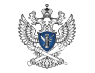 Рекомендации по содержанию согласия на обработку персональных данных
ИНФОРМАЦИЯ ОБ ОПЕРАТОРЕ (НАИМЕНОВАНИЕ ИЛИ  ФИО, ИНН), ЕГО КОНТАКТНАЯ ИНФОРМАЦИЯ 

ЦЕЛЬ ОБРАБОТКИ ПЕРСОНАЛЬНЫХ ДАННЫХ, КАТЕГОРИИ И ПЕРЕЧЕНЬ ОБРАБАТЫВАЕМЫХ ПЕРСОНАЛЬНЫХ ДАННЫХ, КАТЕГОРИИ СУБЪЕКТОВ, ПЕРСОНАЛЬНЫЕ ДАННЫЕ КОТОРЫХ ОБРАБАТЫВАЮТСЯ, СПОСОБЫ, СРОКИ ИХ ОБРАБОТКИ И ХРАНЕНИЯ, ПОРЯДОК УНИЧТОЖЕНИЯ ПЕРСОНАЛЬНЫХ ДАННЫХ ПРИ ДОСТИЖЕНИИ ЦЕЛЕЙ ИХ ОБРАБОТКИ ИЛИ ПРИ НАСТУПЛЕНИИ ИНЫХ ЗАКОННЫХ ОСНОВАНИЙ

ИНФОРМАЦИЯ О ПЕРЕДАЧЕ ОПЕРАТОРОМ ПЕРСОНАЛЬНЫХ ДАННЫХ ТРЕТЬИМ ЛИЦАМ С УКАЗАНИЕМ ПРАВОВОГО ОСНОВАНИЯ, ЦЕЛИ, СОСТАВА ПЕРЕДАВАЕМЫХ ПЕРСОНАЛЬНЫХ ДАННЫХ (ПРИ ОСУЩЕСТВЛЕНИИ)

СВЕДЕНИЯ ОБ ОСУЩЕСТВЛЕНИИ ТРАНСГРАНИЧНОЙ ПЕРЕДАЧИ ПЕРСОНАЛЬНЫХ ДАННЫХ С УКАЗАНИЕМ СТРАН, НА ТЕРРИТОРИЮ КОТОРЫХ ПЕРЕДАЮТСЯ ПЕРСОНАЛЬНЫЕ ДАННЫЕ (ПРИ ОСУЩЕСТВЛЕНИИ)

СПОСОБЫ СВЯЗИ С ОПЕРАТОРОМ ДЛЯ РЕАЛИЗАЦИИ ПРАВ СУБЪЕКТОВ ПЕРСОНАЛЬНЫХ ДАННЫХ (АДРЕС ЭЛЕКТРОННОЙ ПОЧТЫ, ПОЧТОВЫЙ АДРЕС И Т.Д.), В ТОМ ЧИСЛЕ ДЛЯ ОТЗЫВА СОГЛАСИЯ НА ОБРАБОТКУ ПЕРСОНАЛЬНЫХ ДАННЫХ

ССЫЛКА НА ПОЛИТИКУ КОНФИДЕНЦИАЛЬНОСТИ ОПЕРАТОРА
Согласие на обработку персональных данных, собираемых посредством метрических программ
ОТСУТСТВИЕ СОГЛАСИЯ НА ОБРАБОТКУ ПЕРСОНАЛЬНЫХ ДАННЫХ, СОБИРАЕМЫХ ПОСРЕДСТВОМ МЕТРИЧЕСКИХ ПРОГРАММ, ЛИБО ОТСУТСТВИЕ ИНФОРМАЦИИ О НАЗВАНИЯХ ИСПОЛЬЗУЕМЫХ МЕТРИЧЕСКИХ ПРОГРАММ  (GOOGLE ANALYTICS, ЯНДЕКС.МЕТРИКА)

ОТСУТСТВИЕ ИНФОРМИРОВАНИЯ О ФАКТЕ ОБРАБОТКИ ПЕРСОНАЛЬНЫХ ДАННЫХ С ИСПОЛЬЗОВАНИЕМ МЕТРИЧЕСКИХ ПРОГРАММ ПРИ ВХОДЕ НА ИНТЕРНЕТ-САЙТ
ИНФОРМАЦИЯ ОБ ИСПОЛЬЗОВАНИИ МЕТРИЧЕСКИХ ПРОГРАММ ПОДЛЕЖИТ ВКЛЮЧЕНИЮ В ДОКУМЕНТ, ОПРЕДЕЛЯЮЩИЙ ПОЛИТИКУ ОПЕРАТОРА В ОТНОШЕНИИ ОБРАБОТКИ ПЕРСОНАЛЬНЫХ ДАННЫХ
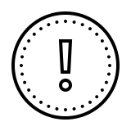 31
Пользовательское соглашение / оферта
П. 5 Ч. 1 СТ. 6 №152-ФЗ

«Обработка персональных данных необходима для исполнения договора, стороной которого либо выгодоприобретателем или поручителем по которому является субъект персональных данных, а также для заключения договора по инициативе субъекта персональных данных или договора, по которому субъект персональных данных будет являться выгодоприобретателем или поручителем. Заключаемый с субъектом персональных данных договор не может содержать положения, ограничивающие права и свободы субъекта персональных данных, устанавливающие случаи обработки персональных данных несовершеннолетних, если иное не предусмотрено законодательством Российской Федерации, а также положения, допускающие в качестве условия заключения договора бездействие субъекта персональных данных»
БЕЗДЕЙСТВИЕ СУБЪЕКТА КАК ПОДТВЕРЖДЕНИЕ АКЦЕПТА ОФЕРТЫ
ПЕРЕДАЧА ПЕРСОНАЛЬНЫХ ДАННЫХ НЕОПРЕДЕЛЕННОМУ КРУГУ ЛИЦ, В ТОМ ЧИСЛЕ ДЛЯ НАПРАВЛЕНИЯ РЕКЛАМЫ
ОТСУТСТВИЕ УКАЗАНИЯ НА СРОК ОБРАБОТКИ ПЕРСОНАЛЬНЫХ ДАННЫХ ЛИБО ЕГО НЕКОРРЕКТНОЕ УКАЗАНИЕ (НАПРИМЕР, БЕССРОЧНАЯ ОБРАБОТКА)
32
Спасибо за внимание!
Телефоны для справок Управления Роскомнадзора по Центральному федеральному округу:8 (495) 249-33-52 (доб.204, 206), 249-33-85 (доб.219)